Cnidarians
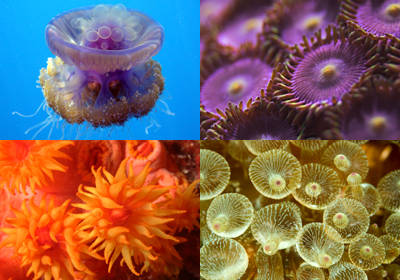 Characteristics include:
Two cell layers
A saclike digestive tract
Tentacles
Radial symmetry (appendages arranged in a ring around the mouth)
Nerve net – simple nervous system  (NO BRAIN!)
Invertebrates – no backbone
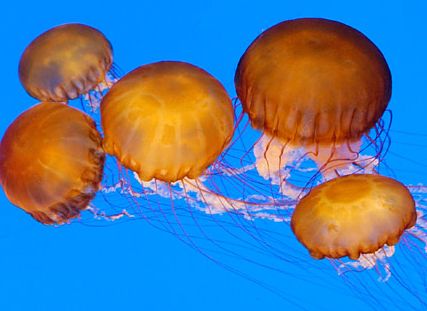 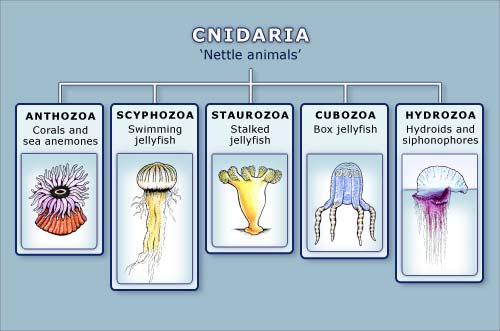 Class Scyphozoa
AKA  –  the swimming “jellyfish”
JELLYFISH ARE NOT FISH!!!  
Most scientists just call them JELLIES.
Jellyfish Invasion video
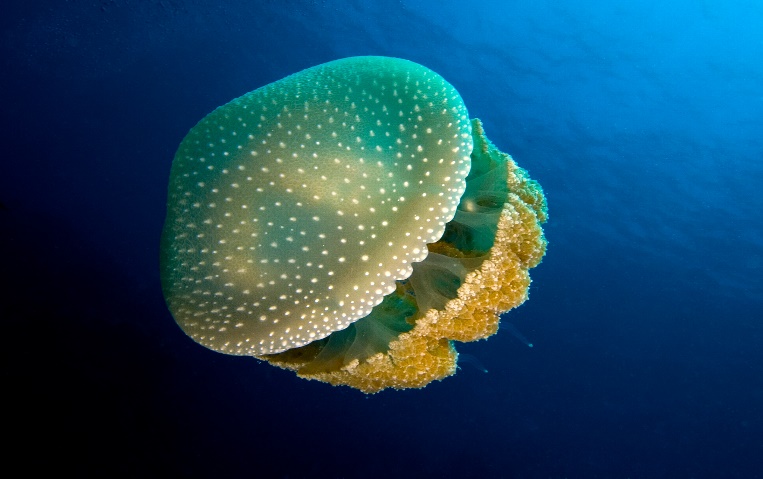 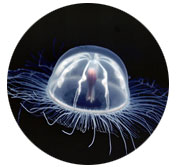 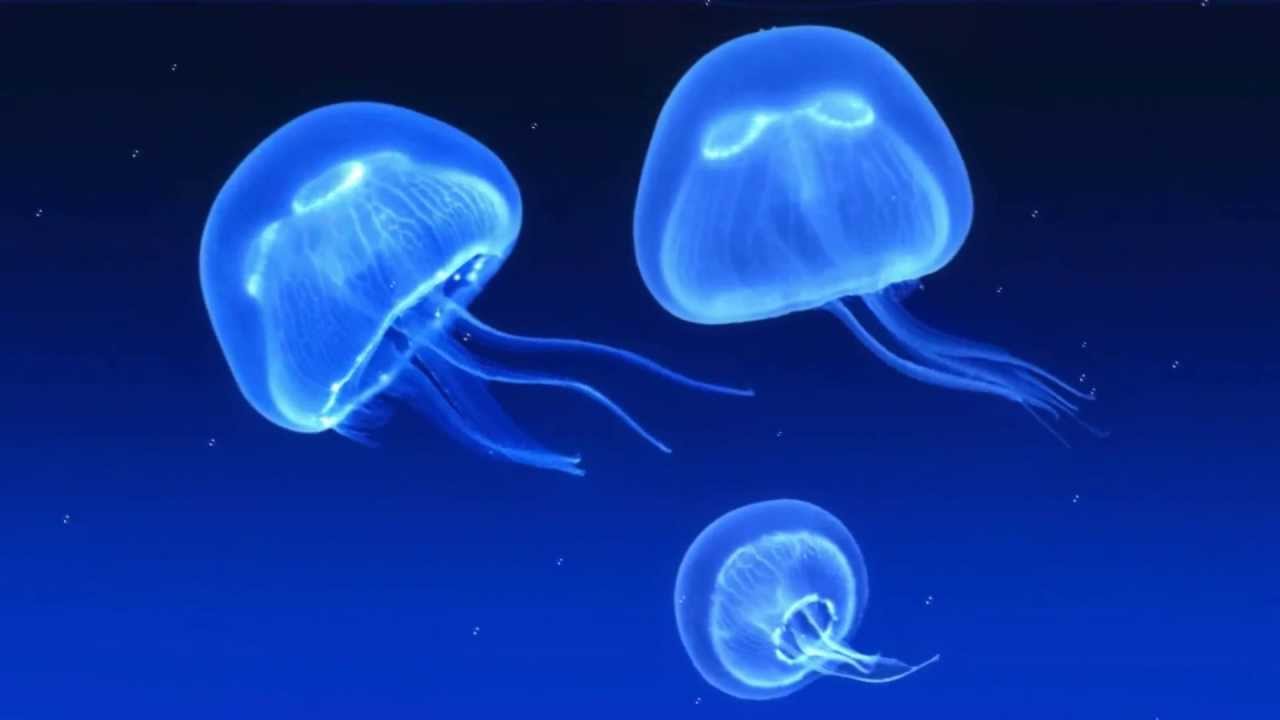 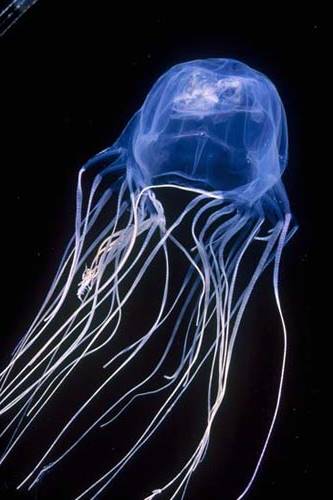 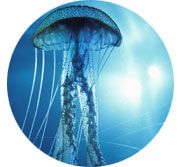 All have an umbrella shaped structure (the medusa) with tentacles hanging down from it
The medusa is composed of two layers 
The epidermis
The gastrodermis
In between the epidermis and gastrodermis  is the MESOGLEA – a jellylike mass – functions kind of like a skeleton – supports.
medusa
Mesoglea
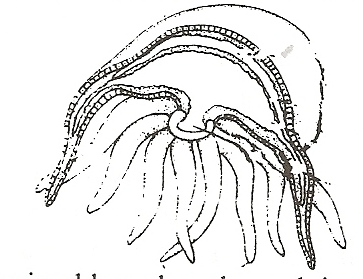 Epidermis
Gastrodermis
Digestive cavity
Mouth
Tentacles
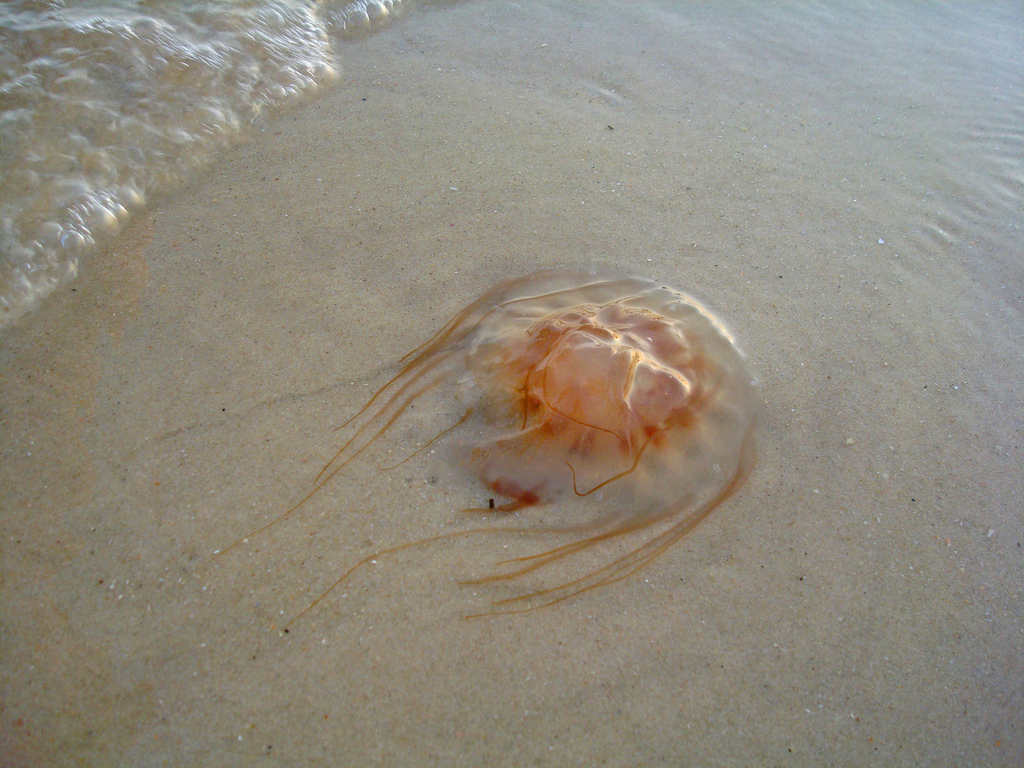 Part of the plankton population
BUT can contract medusa and pulsate gently through the water
Weak swimmers – they often strand on sandy beaches.
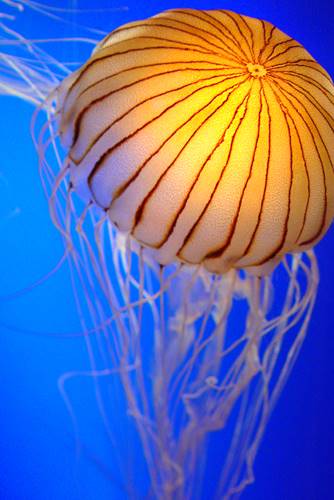 Do jellies breathe?
Respiration occurs through the “skin”  by way of diffusion.  
Oxygen diffuses from water to the cells
Carbon dioxide diffuses from the cells to the water
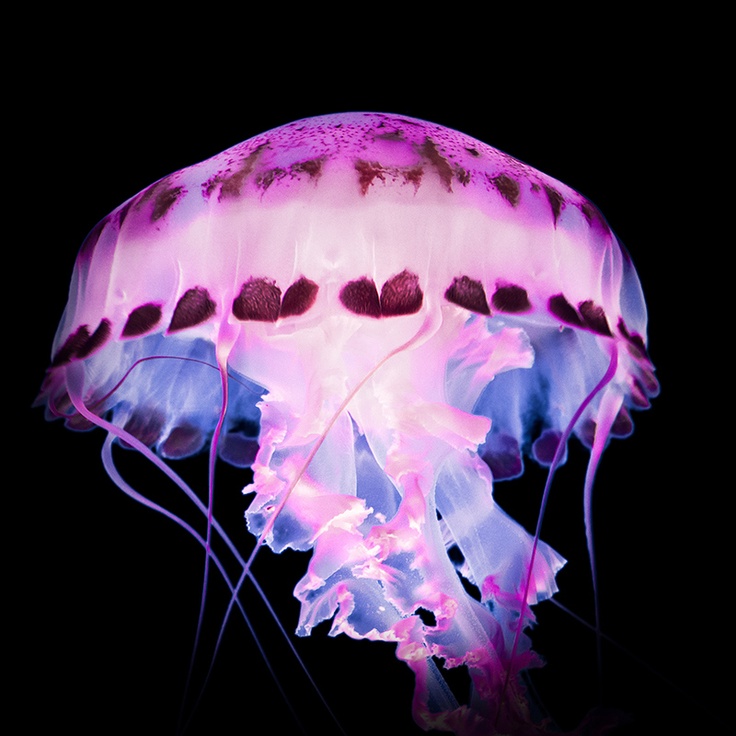 Feeding
Jellies contain stinging cells called cnidoblasts
Inside the cnidoblast there is a coiled thread with a barb at the end called a nematocyst.
Nematocysts are discharged by mechanical or chemical stimulus
When discharged into prey, it paralyzes it
Tentacles then bring food toward the mouth
Once digested, waste product are expelled back out through the mouth.
How Jellyfish Sting Video
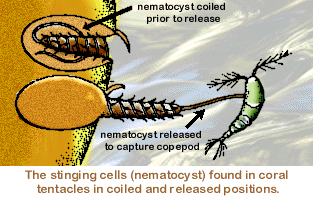 Life Cycle
Mature Medusa

Planula larva

Young polyp

Mature polyp 
   with buds

Ephyra or young 
   medusa
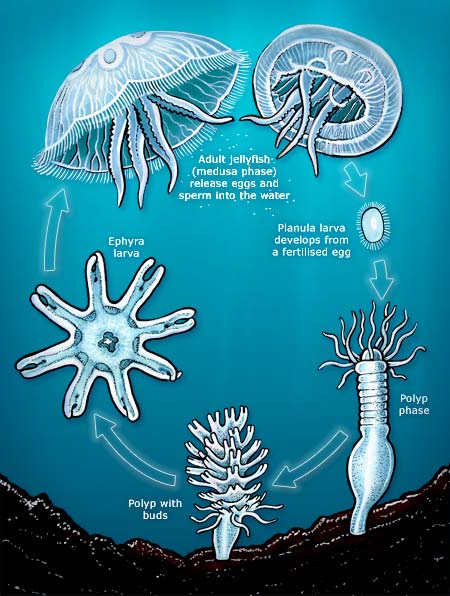 Comb Jellies
Phylum Ctenophora – NOT a cnidarian!
8 rows of cilia that look like combs
Cilia beats to move the animal through water
Bioluminescent
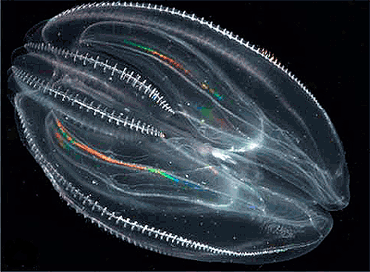 comb jellyfish video
Class Staurozoa
The Stalked Jellies
No medusa stage – like the sea anemone
Live mostly in cold waters and some near deep sea vents
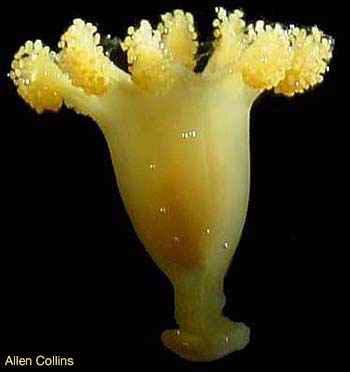 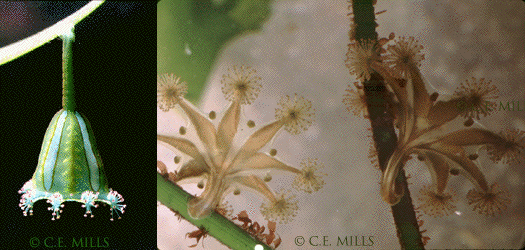 Class Cubozoa
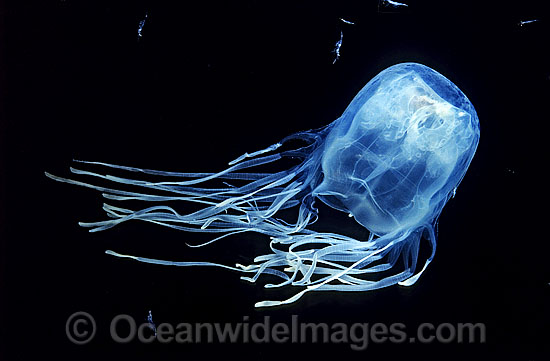 The Box Jellies
Differ from true jellies 
in the following ways:
Square shaped.
4 evenly spaced tentacles.
Well developed EYES.
But still – NO BRAIN.
Swim faster.
VERY POISONOUS – 
	like DEADLY poisonous.
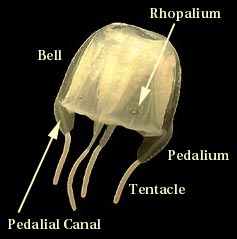 Box Jellyfish video
Two of the most dangerous cubozoans
Irukandji in Australia
Sea Wasp (Chironex fleckeri) in Australia
box jellyfish video
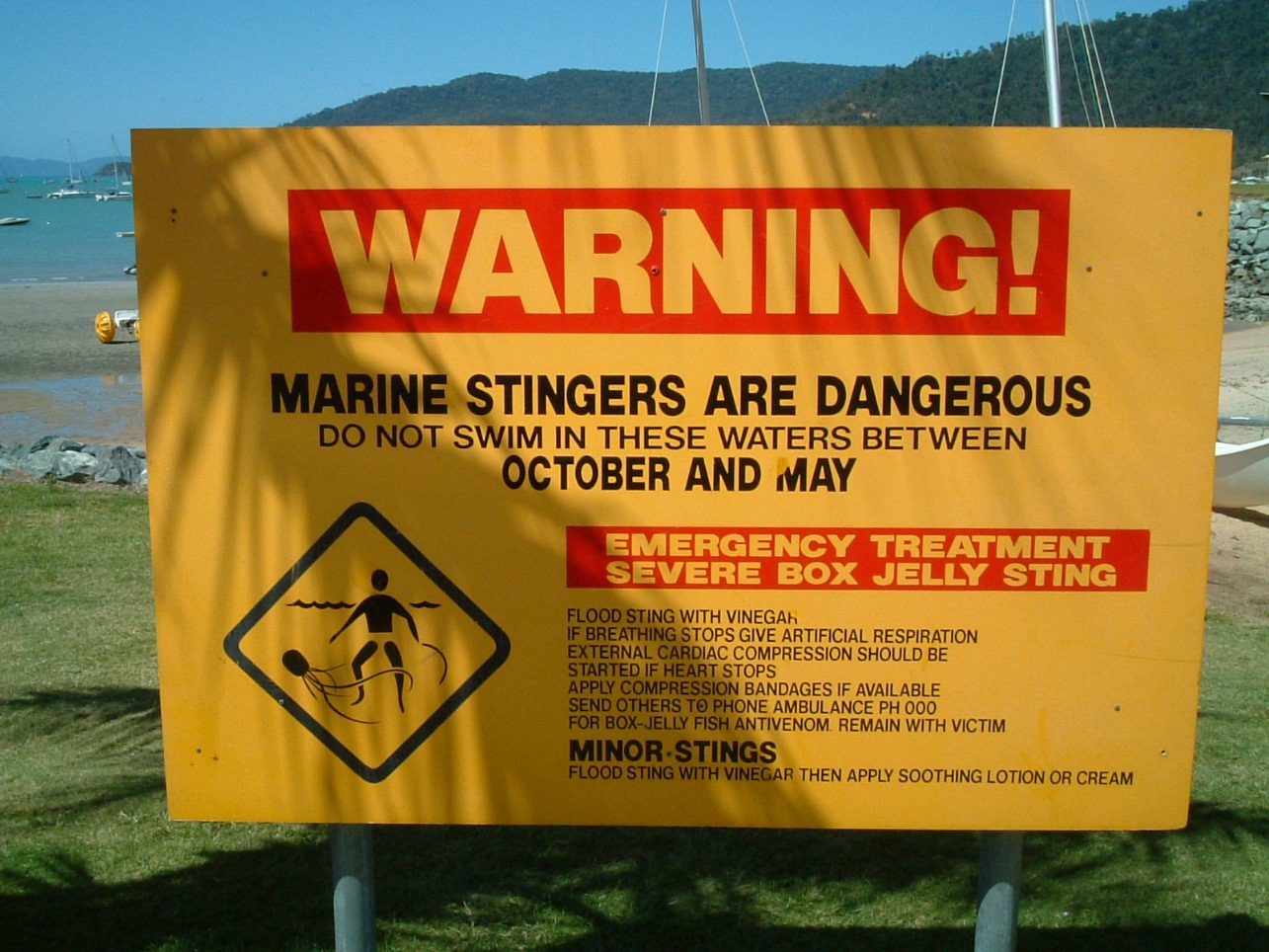 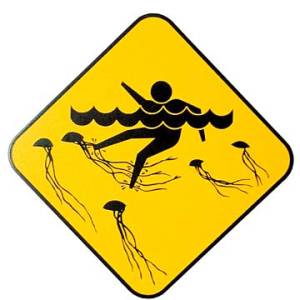 Irukandji (Carukia barnesi)
Habitat is usually deeper waters of Australia
Very small
Stings can be fatal
About 5-45 minutes after being stung, the person starts to have a severe backache or headache and shooting pains in their muscles, chest and abdomen. They may also feel nauseous, anxious, restless and vomit.
Irukandji box jellyfish video
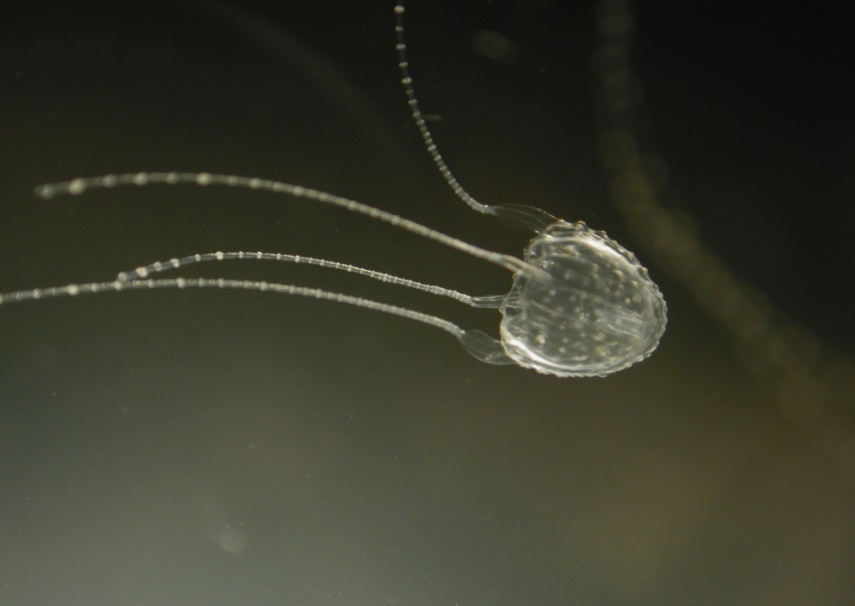 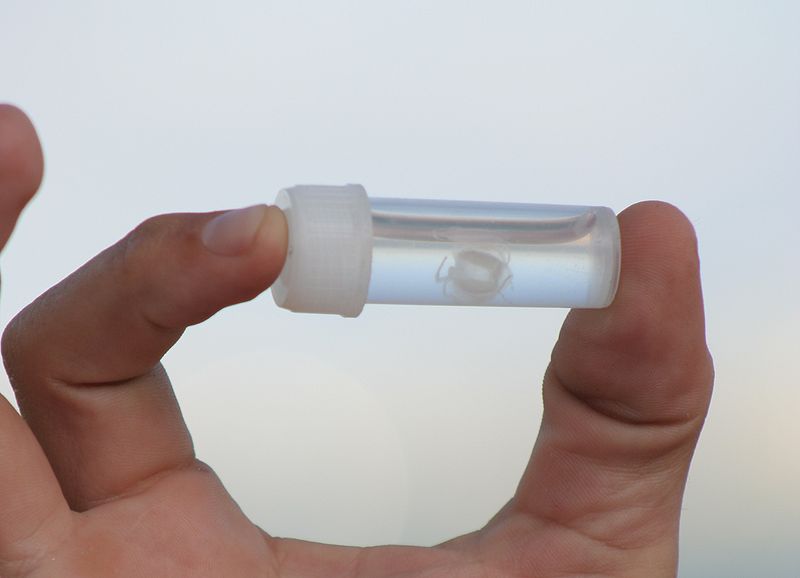 Sea Wasp (Chironex fleckeri)

In Australia - near shore in calm waters, mouths of rivers, estuaries and creeks following the rain

No chance of surviving the venomous sting, unless treated immediately. The pain is so excruciating and overwhelming that you would most likely go into shock and drown before reaching the shore.
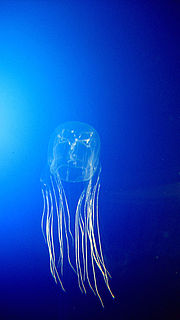 Sea Wasp jellyfish video
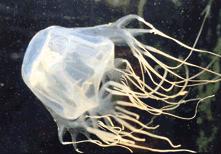